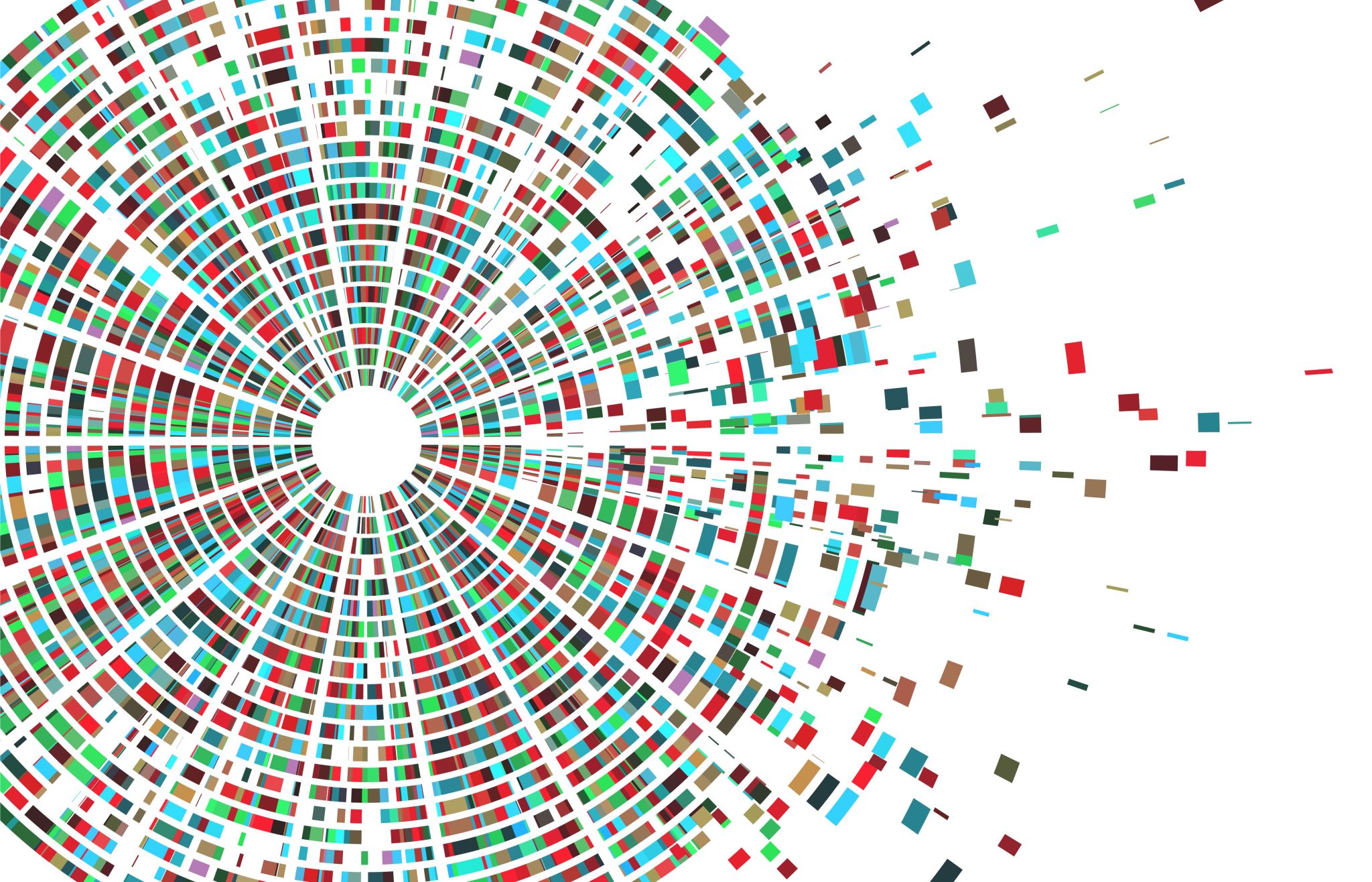 National Factors in the Business Environment that can Impact a Start Up
L2 First Award in Business, Unit 3, AB1
To cover:
P1 – Outline how the business environment can impact on a start-up business
M1 – Explain how changes in the current business environment are likely to impact on a start up business

You should have written up our class and group work on how local factors can impact a start up before starting this.
Group Work
What do you think is meant by ‘national factors’ that can impact a start up?

What ‘national factors’ can you think of that might have an  impact on a start-up business?
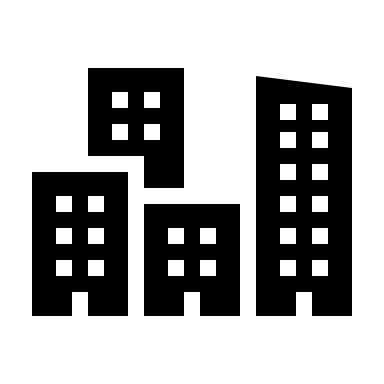 Political Issues
What political issues might impact on a start-up?
Elections - Change of government
Introduction of new laws
Change of existing laws
Government spending decisions
International decisions eg Brexit
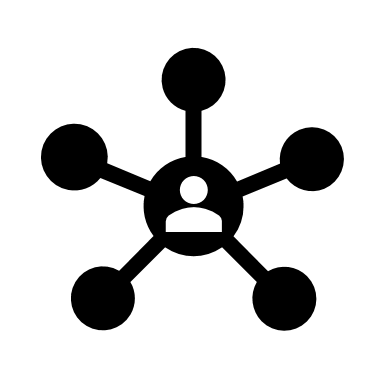 What is Brexit?
Britain decided to leave the EU in a referendum in 2016.
It left at the end of December 2020.

How might trade be affected by Brexit?
How will Brexit impact immigration?
How might Brexit impact a start-up?


Note: see exchange rates
https://www.tutor2u.net/economics/reference/economics-of-brexit-2020-update
https://immigrationbarrister.co.uk/how-brexit-will-affect-uk-immigration/
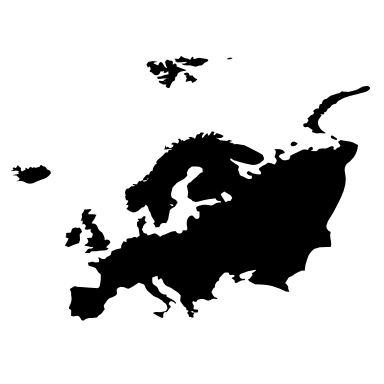 Taxation
What taxes may impact a start-up business?
VAT
Corporation Tax
Income Tax
National Insurance Contributions
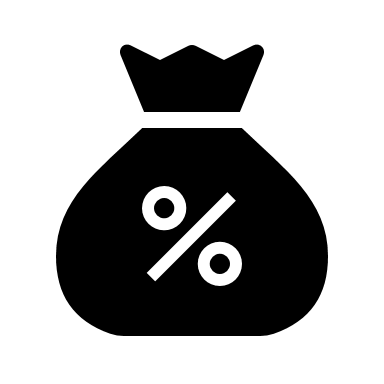 What is VAT?
Value added tax (VAT) is payable to the government by a business. VAT is a purchase tax added onto items that are bought, except things that are zero-rated, such as food, because these are deemed essentials.
VAT is a percentage of the cost and this is determined by the government. Currently it stands at 20% having been increased from 17.5%.

You must register for VAT when your turnover is over £85,000

How could VAT impact a start-up business?
https://www.bbc.co.uk/news/explainers-53334098
https://www.gov.uk/vat-registration
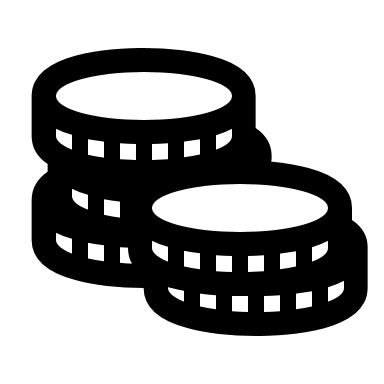 What is Corporation Tax?
Private limited companies pay corporation tax. Corporation tax is a tax on the profits of a business.

The government announced that the Corporation Tax main rate (for all profits except ring fence profits) for the years starting 1 April 2021 and 2022 would remain at 19%.

How would a change in corporation tax impact a start-up business?
https://www.gov.uk/corporation-tax
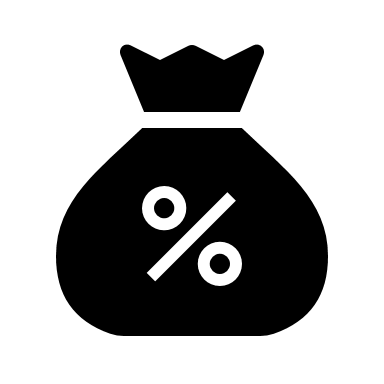 What is Income Tax?
Income Tax is a tax you pay on your income. You do not have to pay tax on all types of income.
https://www.gov.uk/income-tax-rates
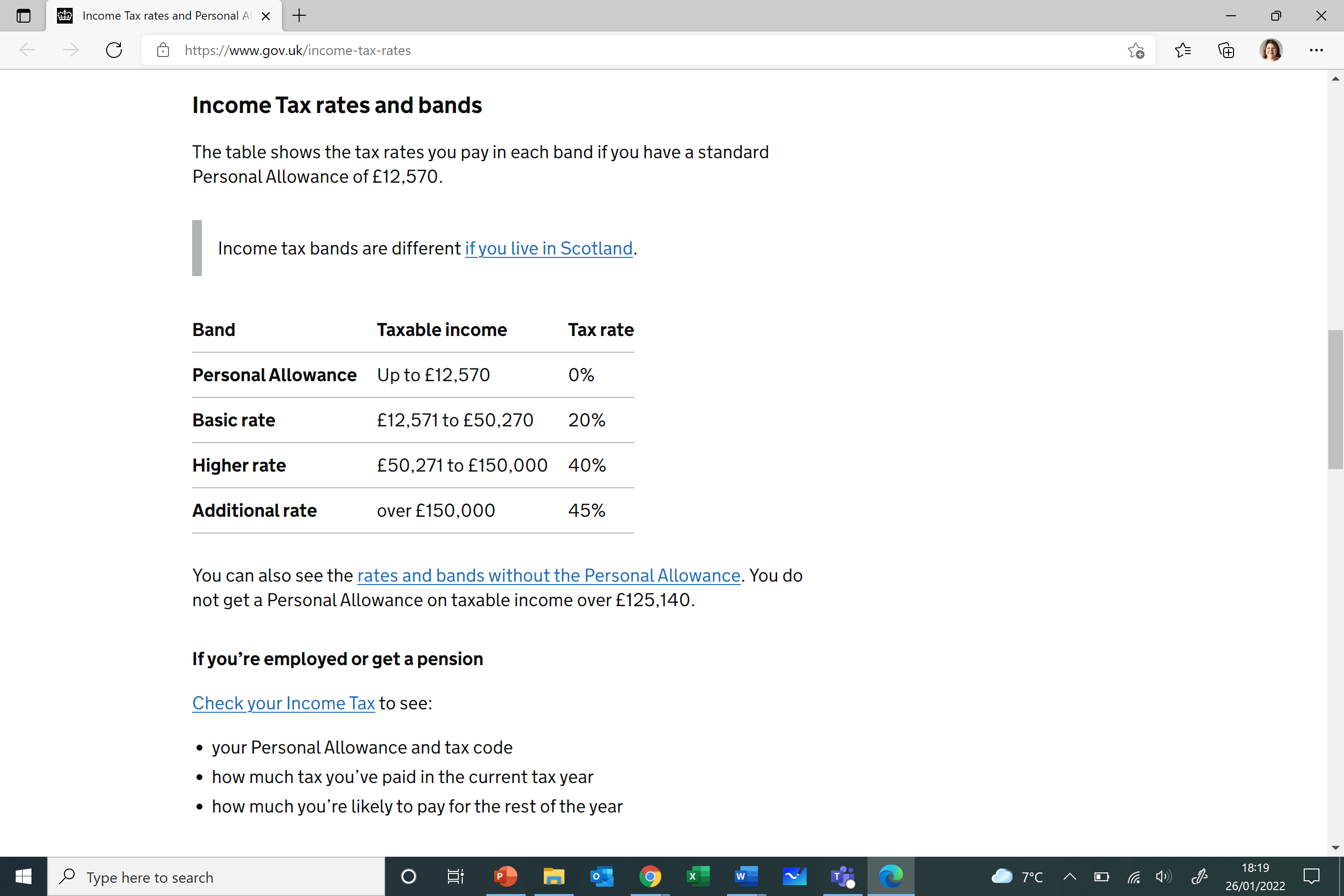 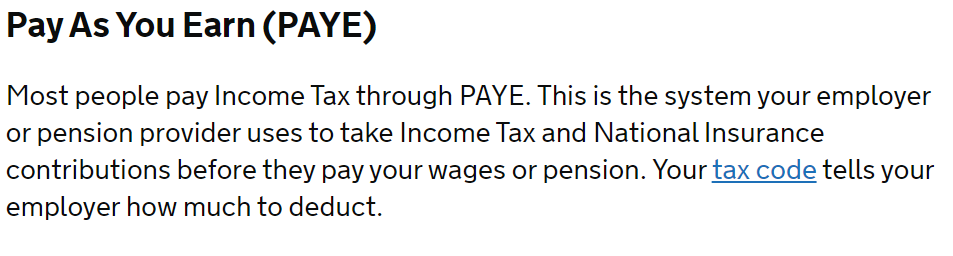 How would a start-up business be affected by a rise in Income Tax?
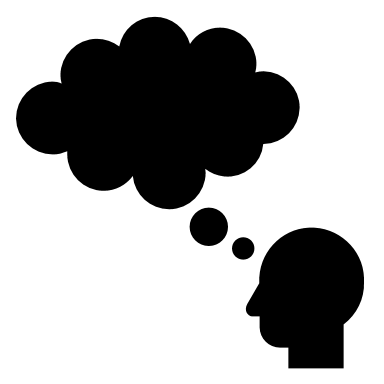 What are National Insurance Contributions?
You pay National Insurance contributions to qualify for certain benefits and the State Pension.
Employers also pay an NI contribution.
You pay mandatory National Insurance if you’re 16 or over and are either:
an employee earning above £184 a week
self-employed and making a profit of £6,515 or more a year
You may be able to pay voluntary contributions to avoid gaps in your NI contributions.
You need a National Insurance number before you can start paying National Insurance contributions.
https://www.gov.uk/national-insurance
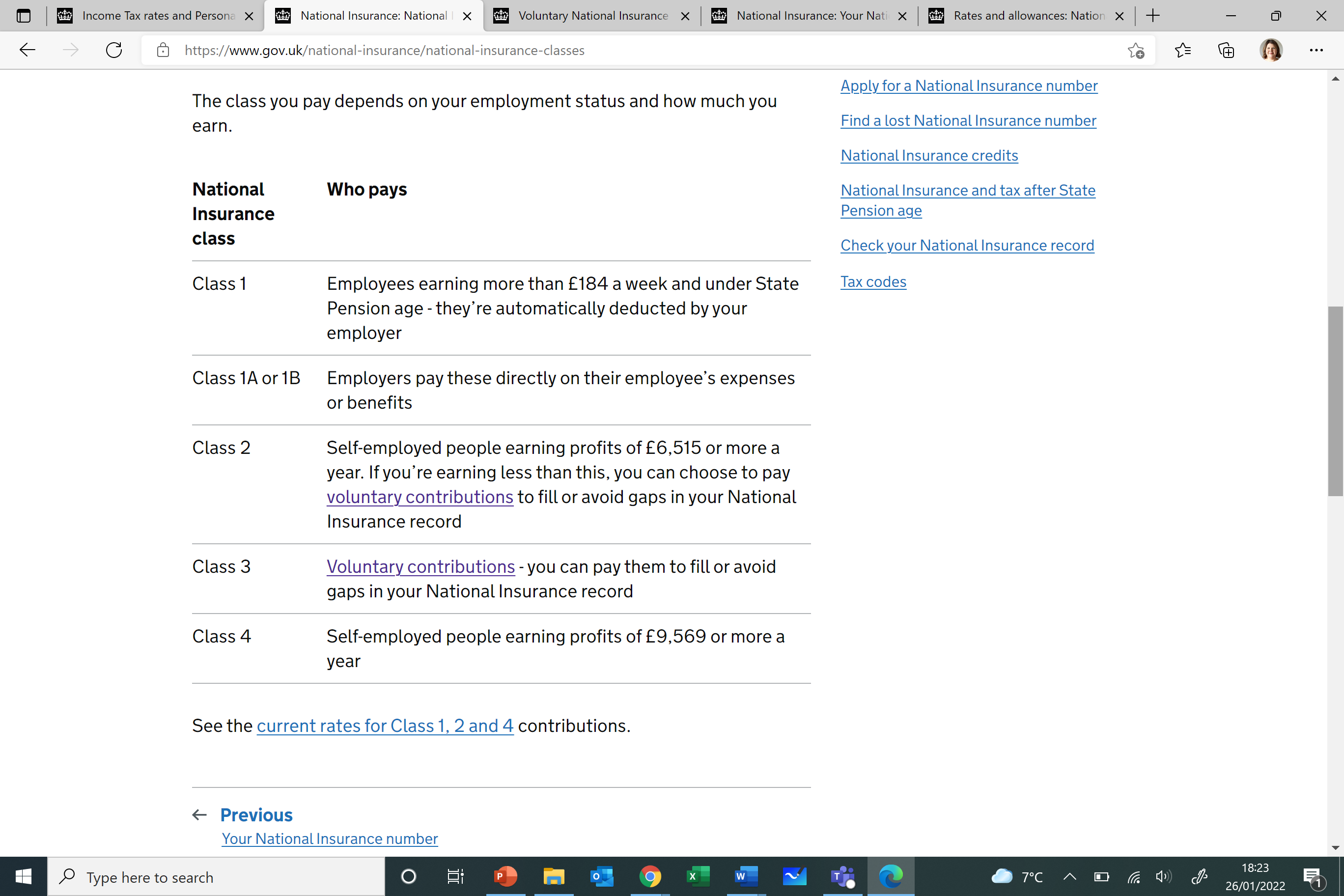 https://www.gov.uk/government/publications/rates-and-allowances-national-insurance-contributions/rates-and-allowances-national-insurance-contributions
Useful Links (political and tax)
https://www.gov.uk/government/news/soft-drinks-industry-levy-comes-into-effect
https://www.gov.uk/product-labelling-the-law
https://www.gov.uk/government/publications/introduction-of-plastic-packaging-tax/plastic-packaging-tax
https://www.gov.uk/national-minimum-wage-rates
https://www.citizensadvice.org.uk/work/rights-at-work/basic-rights-and-contracts/check-how-many-hours-youre-working/
https://www.bbc.co.uk/bitesize/guides/z49xxyc/revision/4
http://news.bbc.co.uk/1/hi/business/8620461.stm#:~:text=Whereas%20income%20tax%20is%20a,opposed%20to%20income%20from%20savings.&text=A%20secondary%20contribution%20is%20then,as%20well%20as%20their%20employees.
https://www.bbc.co.uk/bitesize/guides/zd987ty/revision/1
https://www.tutor2u.net/business/reference/external-environment-government-spending
The Economy
What economic factors could impact a start up business?
Employment levels
Interest rates
Inflation
Exchange rates
Recession
Consumer Income
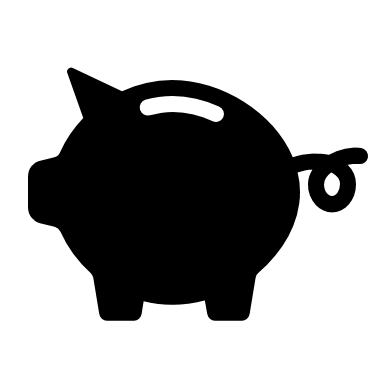 Employment Levels
The employment rate is measured as the percentage of the population of working age in full-time or part-time paid work.
Employment in the UK - Office for National Statistics (ons.gov.uk)

Unemployment - Office for National Statistics (ons.gov.uk)

https://www.bbc.co.uk/news/business-52660591#:~:text=How%20many%20people%20are%20currently,1.7%20million%20people%20were%20unemployed – the prediction from last year!
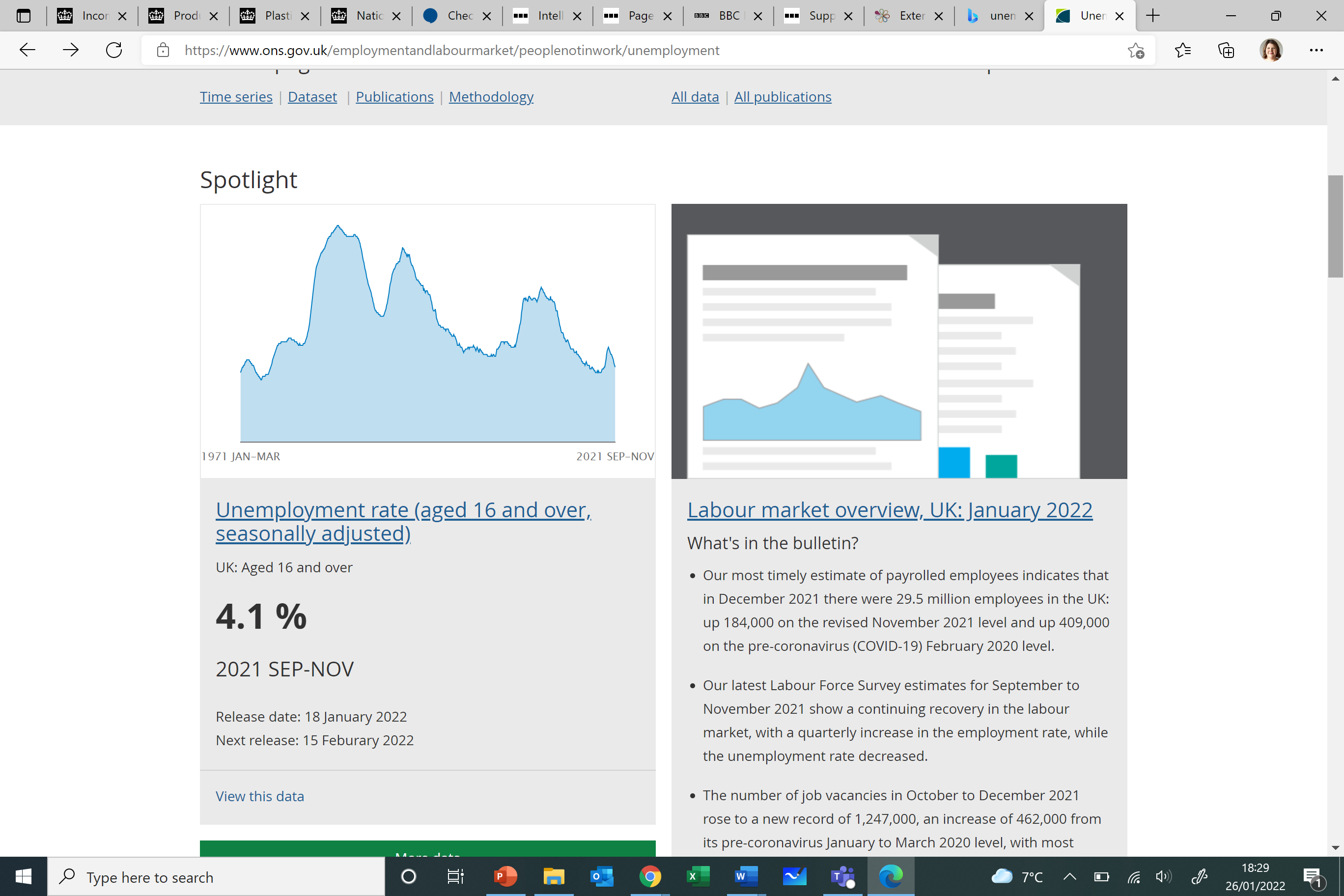 Unemployment levels…
Increase

More people looking for a job 
More competition applying for jobs
Companies can offer lower wages
Companies can cherry pick from many applicants
Less disposable income
Decrease

More people in work
Less people applying for jobs
Companies have to make more competitive offers
People in work have more disposable income
Interest Rates
An interest rate is a percentage charged on the total amount you borrow or save. Even a small change in interest rates can have a big impact. ... If you're a borrower, the interest rate is the amount you are charged for borrowing money – a percentage of the total amount of the loan.

The Bank of England sets a base rate to commercial banks.

How could changes in interest rates impact your business?

https://www.bankofengland.co.uk/monetary-policy/the-interest-rate-bank-rate
Inflation
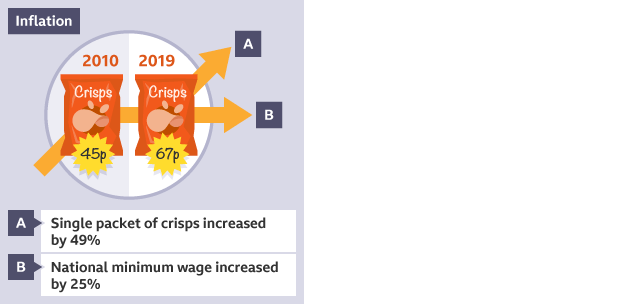 Inflation refers to a general and sustained increase in prices over time. It is measured using an index, eg the Consumer Prices Index (CPI), which tracks how the price of a typical basket of items changes over time. The rate of inflation is usually stated as a percentage. An annual inflation rate of 2% means that a product that was priced at £1.00 last year will now be priced at £1.02.

Inflation reduces the purchasing power of money since more money is now needed to buy the same items.
What impact will this have on a start-up business?
https://www.bbc.co.uk/bitesize/guides/zrwtmfr/revision/5#:~:text=Inflation%20refers%20to%20a%20general,usually%20stated%20as%20a%20percentage.
What are Exchange Rates?
The exchange rate is the price of foreign currency one pound can buy. If the current exchange rate is two dollars to the pound, then one pound is worth two dollars.
The price of UK exports and imports is affected by changes in the exchange rate.
An increase in the value of sterling means one pound buys more dollars. The pound has appreciated (gone up) in value and become stronger.
A fall in the value of sterling means one pound buys fewer dollars. This means the pound has depreciated (fallen) in value and become weaker.
UK exporters benefit from a fall in the value of sterling. However British firms importing raw materials, components or foreign-made goods face higher costs and must either put up their prices or reduce their profit margin.
Strong		SPICEDPoundImportsCheapExportsDear



Weak		WPIDECPoundImportsDearExportsCheap
How can exchange rates impact a start-up?
Increase or lower the price of components bought from abroad
Increase or lower the price of a product sold abroad
Change the price of a competitor product in the home market
Instability can make what appears to be a good deal turn bad!
Creates uncertainty.
https://www.tutor2u.net/business/reference/external-environment-exchange-rates#:~:text=A%20change%20in%20exchange%20rates,change%20in%20the%20home%20market

https://www.bbc.co.uk/bitesize/guides/zrwtmfr/revision/7
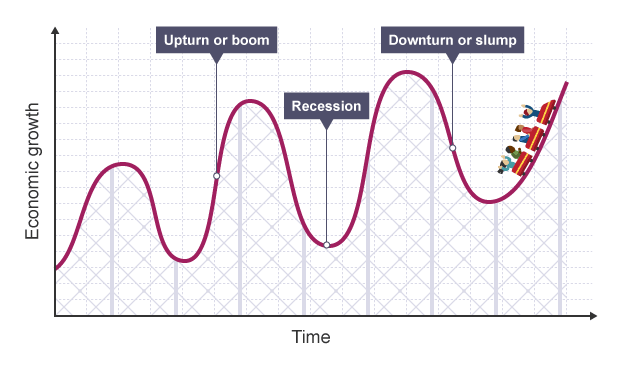 What is a recession?
A recession is a period of economic contraction, where businesses see less demand and begin to lose money. To cut costs and stem losses, companies begin laying off workers, generating higher levels of unemployment.

https://www.bbc.co.uk/bitesize/guides/zd987ty/revision/5
BBC Video on Recession and Covid
https://www.bbc.co.uk/news/av/53736958


What would a recession mean to a small business?
Consumer Income
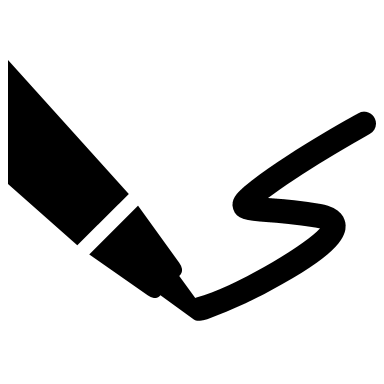 Many of the factors discussed today impact consumer income.

Make sure you discuss how a rise or fall in consumer income and disposable income will impact YOUR start-up business. Are you a ‘luxury’ business? How does this make a difference?
Useful Resources
https://www.bbc.co.uk/bitesize/guides/zrwtmfr/revision/1
https://www.bbc.co.uk/bitesize/guides/zjjnnrd/revision/1
https://www.investopedia.com/terms/c/consumerpriceindex.asp